Rad putem digitalnih platformi: posljedice za sigurnost i zdravlje na radu
SIGURAN I ZDRAV RAD U DIGITALNO DOBA Kampanja za zdrava mjesta rada 2023. – 2025.
Definicija rada putem digitalnih platformi
Pregled
Taksonomija
Činjenice i brojke
Prilike
Rizici i izazovi povezani sa sigurnošću i zdravljem na radu
Prikaz odgovora na rizike povezane sa sigurnošću i zdravljem na radu
Glavne poruke
Definicija rada putem digitalnih platformi
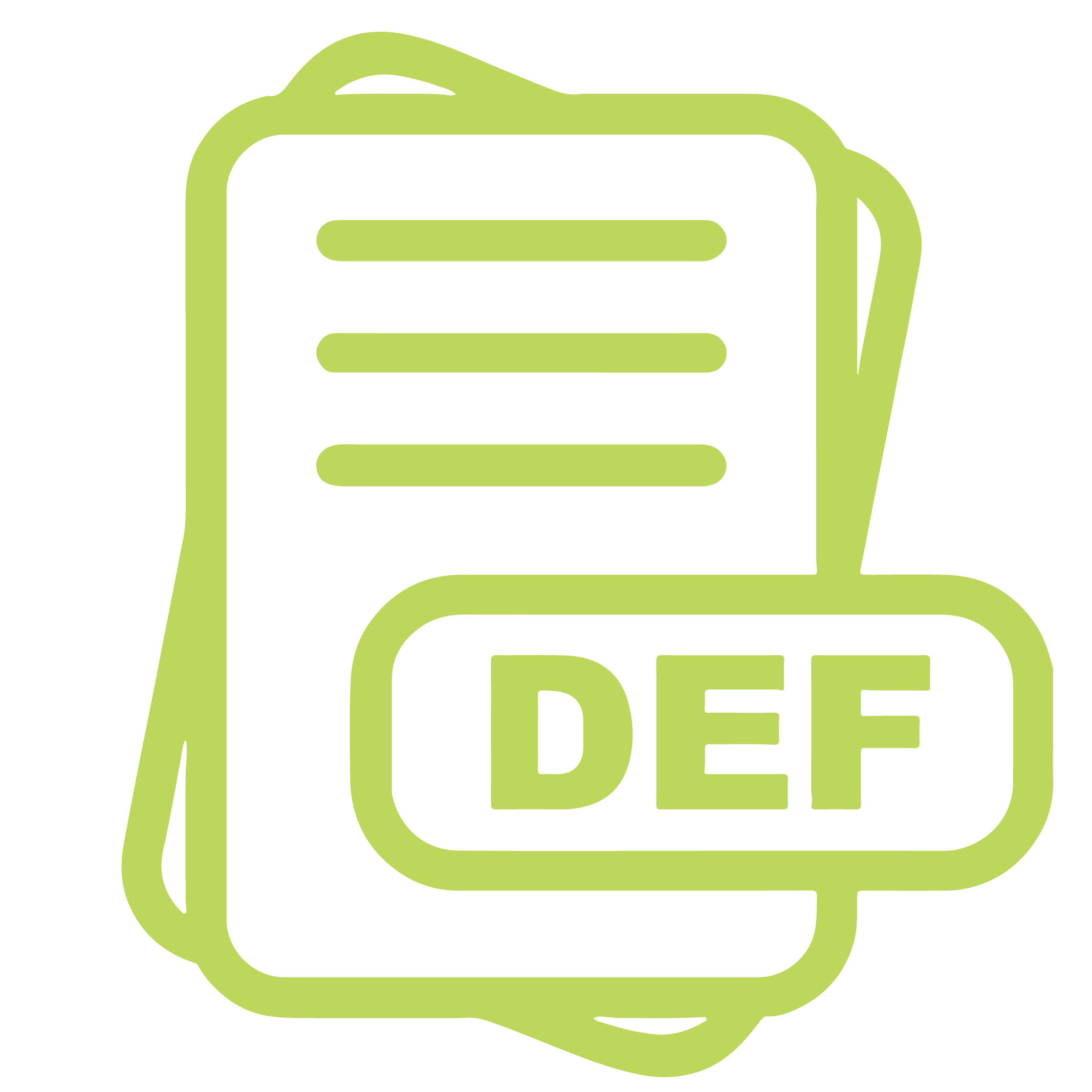 „Sav plaćeni rad koji se obavlja putem internetske platforme, na njoj ili uz njezino posredovanje.”
Rad putem digitalnih platformi koji se obavlja ili na internetu ili na lokaciji:
Zadaci se uvijek organiziraju na internetu, ali se mogu obavljati virtualno ili u fizičkom svijetu
Rad putem digitalnih platformi na internetu ili na lokaciji
Koristi se algoritamsko upravljanje 
Radni aranžmani obično su nestandardni
[Speaker Notes: Algoritamsko upravljanje upotrebljava se za dodjelu posla, praćenje i evaluaciju ponašanja i učinkovitosti radnika.
S obzirom na raširenost nestandardnih radnih aranžmana, digitalne radne platforme u svojim uvjetima poslovanja obično klasificiraju radnike kao samozaposlene, što dovodi do prijenosa rizika, obveza i odgovornosti, među ostalim i onih iz područja zdravlja i sigurnosti, na radnike koji rade putem digitalnih platformi.]
Taksonomija
[Speaker Notes: Na temelju pregleda postojeće literature razvijena je taksonomija koja se oslanja na tri dimenzije, pa se tako razlikuju četiri vrste rada putem digitalnih platformi, kako je prikazano u tablici. Te su tri dimenzije:
 
1. dimenzija: način obavljanja rada (na internetu ili na lokaciji) 
Rad putem platforme na internetu odnosi se na zadatke koji se dodjeljuju odgovarajućim radnicima putem interneta i obavljaju se u cijelosti ili najvećom dijelom virtualno uz pomoć elektroničkog uređaja na bilo kojoj lokaciji, najčešće u domu radnika. Rad putem platforme na lokaciji odnosi se na zadatke koji se obavljaju u cijelosti ili najvećim dijelom u fizičkom svijetu, bilo u javnim prostorima, na cesti ili u poslovnim prostorima klijenta, iako se postupak dodjeljivanja zadataka odgovarajućim radnicima i dalje odvija putem interneta. Ta je dimenzija relevantna jer iz perspektive sigurnosti i zdravlja na radu fizičko okruženje u velikoj mjeri (ali ne isključivo) određuje kojim su rizicima za sigurnost i zdravlje na radu izloženi radnici koji rade putem digitalnih platformi, kao i posebne poteškoće u upravljanju tim rizicima u praksi. 

2. dimenzija: potrebna razina vještina (niže kvalificirane u odnosu na visokokvalificirane)
Razina vještina odnosi se na prirodu, opseg i složenost zadatka. Njome se utvrđuje može li se zadatak dodijeliti svima koji su aktivni na platformi ili odabranoj osobi. Razina vještina potrebna za obavljanje zadatka ne otkriva ništa o općim vještinama koje radnik koji radi putem digitalnih platformi treba (npr. strategije za pronalazak posla) ili ima (npr. razina obrazovanja). Opseg zadataka kreće se od mikrozadatka, npr. posao klikanja, kod kojih je za izvršenje jednog zadatka potrebno samo nekoliko sekundi, i srednje velikih zadataka, npr. dostava paketa, za koje je potrebno nekoliko minuta ili sati rada, do većih zadataka, npr. pravih projekata, za čije bi dovršenje moglo biti potrebno nekoliko tjedana ili mjeseci, npr. dizajn mrežnog mjesta. 

3. dimenzija: razina kontrole koju provodi platforma (usp. algoritamsko upravljanje)
„Razina kontrole” je krovni pojam koji obuhvaća nekoliko dimenzija karakterističnih za digitalne platforme. Ona služi kao pokazatelj opsega hijerarhijske moći i upravljačkih ovlasti kojima se digitalna radna platforma koristi u svojem odnosu s radnicima, točnije radi li se o (jednostranim) odlukama o raspodjeli, organizaciji i evaluaciji rada. Posredovanje platformi može varirati od minimalne do vrlo velike razine kontrole. To je važno s obzirom na činjenicu da razina kontrole stvara osjećaj podređenosti, koji je u većini država članica ključni pravni kriterij pri utvrđivanju radnog statusa. Osim toga, na razini EU-a i u većini država članica regulatorni okvir za sigurnost i zdravlje na radu primjenjuje se samo na radnike. Ta je dimenzija snažno povezana s oslanjanjem većine digitalnih platformi na algoritamsko upravljanje (te digitalno praćenje i nadzor) i načinom na koji ono oblikuje radne uvjete i socijalnu zaštitu u radu putem digitalnih platformi. Među platformama ne postoji ujednačena praksa u pogledu raširenosti primjene takvih tehnika.]
Činjenice i brojke: radnici prema vrsti rada i sektoru
6 % radnika u EU-u ostvarilo je većinu ili dio svojeg dohotka putem digitalne platforme
Rad putem platformi
Socijalne, kulturne, osobne i druge usluge
Zdravstvena i socijalna skrb
Obrazovanje
Trgovina, prijevoz, usluge smještaja i prehrane
Proizvodnja i inženjerstvo
IKT, financije, stručne, znanstvene i tehničke usluge
Građevinarstvo
Opskrba plinom, električnom energijom i vodom, rudarstvo i vađenje
Uprava 
uklj. javnu
upravu
i obranu
Poljoprivreda, šumarstvo i ribarstvo
Izvor: OSH Pulse 2022 – EU-OSHA
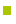 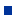 Rad izvan platformi
Rad putem platformi
[Speaker Notes: U 2022. u 27 država članica + Island i Norveška:
– oko 6 % radnika ostvarilo je većinu ili dio svojeg dohotka radom za digitalne platforme 
– 6 % radnika čini više od 11,5 milijuna ljudi u EU-a.

Rad putem digitalnih platformi prisutniji je u sljedećim djelatnostima:
informacijske i komunikacijske tehnologije, financije, stručne, znanstvene ili tehničke usluge (19,2 %)
trgovina, prijevoz, usluge smještaja ili prehrane (18,3 %)
uprava i potporne usluge, uključujući javnu upravu i obranu (15,8 %)

OSH Pulse 2022.: https://osha.europa.eu/en/facts-and-figures/osh-pulse-occupational-safety-and-health-post-pandemic-workplaces]
Činjenice i brojke: radnici prema vrsti rada i karakteristikama radnika
65 i više
Putem platforme rade većinom osobe u dobi od 25 do 34 godine
Većina radnika koji rade putem platformi su muškarci
Rad putem platforme rašireniji je među imigrantima
Dob ispitanika
Žene
Rod
Muškarci
Državljanstvo
Državljanin zemlje
Strani državljanin
Izvor: OSH Pulse 2022 – EU-OSHA
Rad izvan platformi
Rad putem platformi
[Speaker Notes: OSH Pulse 2022.: https://osha.europa.eu/en/facts-and-figures/osh-pulse-occupational-safety-and-health-post-pandemic-workplaces]
Činjenice i brojke: raznolikost radne snage
Migranti i etničke manjine
Prekomjerno zastupljeni u niskokvalificiranom radu putem platforme na lokaciji i na internetu
Motivacija: ostvarivanje dohotka, izbjegavanje neformalnog rada, dio „migracijskog puta” 

Žene
Rodna segregacija sve je manje prisutna u radu 
  putem digitalnih platformi

Osobe s invaliditetom, kroničnim bolestima ili stanjem
Uključenost ovisi o vrsti stanja i zadatka
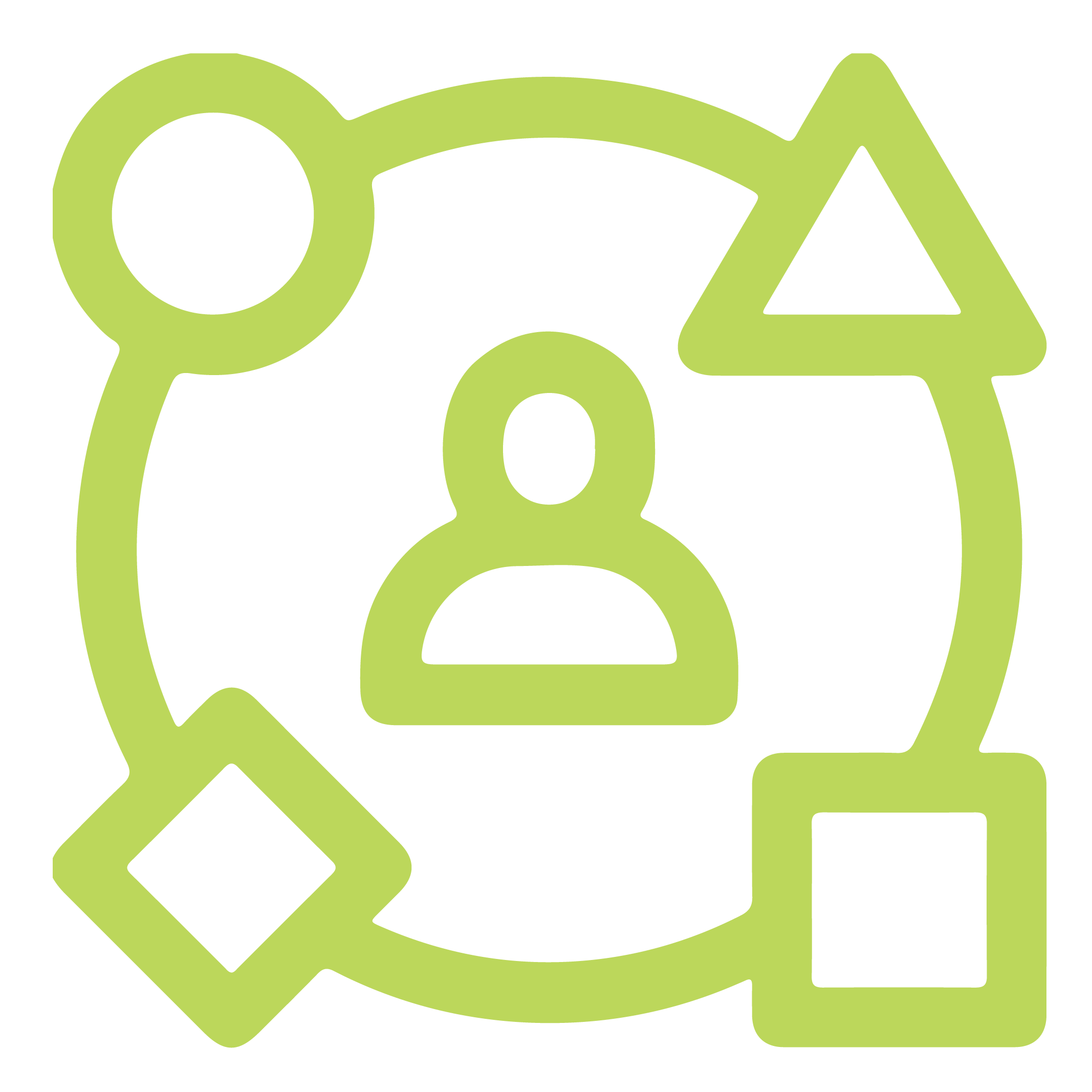 Prilike
Promiče (ponovni) ulazak na tržište rada i sudjelovanje na tržištu rada
Uključuje ranjive i marginalizirane skupine
Privlačni izvor prihoda
Razvija vještine 
Pruža iskustvo za pronalaženje boljih radnih mjesta
Omogućuje odabir radnog okruženja
Smanjuje rizik od nasilja i uznemiravanja
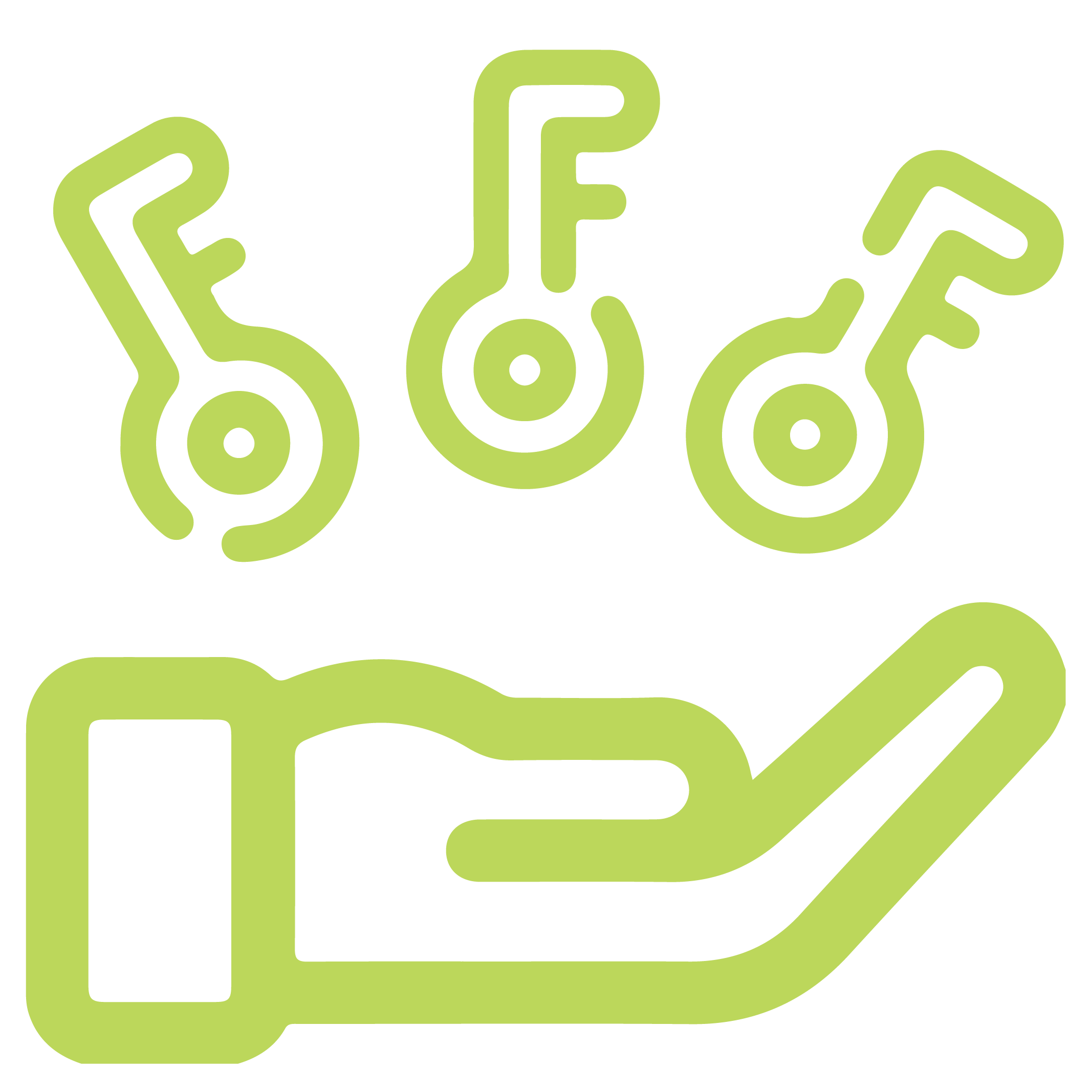 [Speaker Notes: Smanjenje rizika povezanih s nasiljem i uznemiravanjem posljedica je ograničenog kontakta s platformom, kolegama i klijentima.
Rad putem digitalnih platformi može pomoći i u prevladavanju negativnih percepcija ili predrasuda te biti koristan za pojedince koji imaju problema s društvenim interakcijama.]
Rizici i izazovi povezani sa sigurnošću i zdravljem na radu
Rad je koncentriran u zanimanjima koja su opasnija
Često uključuje dodatni rad
Njegova priroda i radni uvjeti pogoršavaju izazove i rizike u području sigurnosti i zdravlja na radu
Radnici se suočavaju s fizičkim i psihičkim zdravstvenim i sigurnosnim rizicima koji nisu dostatno spriječeni i kojima se dostatno ne upravlja
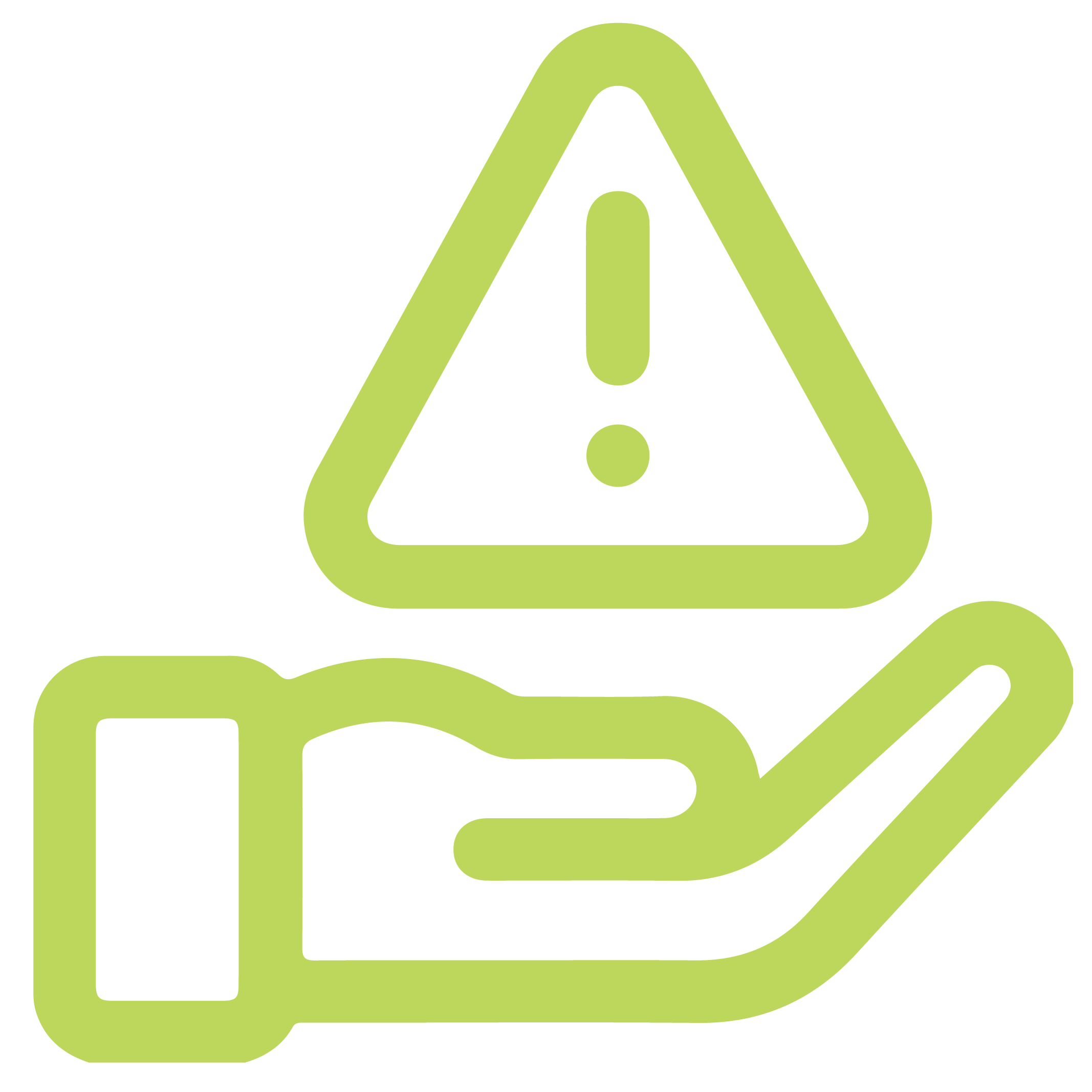 [Speaker Notes: Rizici su slični onima koji se odnose na iste zadatke izvan ekonomije platformi, ali rad putem digitalnih platformi ima određene posebne učinke koji su prethodno navedeni.]
Čimbenici koji pogoršavaju rizike i izazove u području sigurnosti i zdravlja na radu
Nejasan radni status i ugovor
Radnici postaju odgovorni za vlastitu sigurnost i zdravlje

Algoritamsko upravljanje 
Koncentrirana moć na platformi
Nagrade ili kazne na temelju uspješnosti radnika
Nedostatak transparentnosti algoritama 
Smanjena autonomija radnika, kontrola posla i fleksibilnost
Iscrpljenost, tjeskoba, stres
[Speaker Notes: Digitalne radne platforme obično kvalificiraju radnike koji rade putem digitalnih platformi kao samozaposlene osobe, što možda nije u skladu s činjeničnim uvjetima pod kojima rade.
Samozaposlene osobe općenito su odgovorne za vlastitu sigurnost i zdravlje, a primjenjivost zakonodavstva o sigurnosti i zdravlju na radu ograničena je.

U algoritamskom upravljanju upotrebljavaju se algoritmi za dodjelu posla, praćenje i evaluaciju učinkovitosti i ponašanja radnika (npr. praćenje, mehanizmi ocjenjivanja, automatizirano donošenje odluka).]
Čimbenici koji pogoršavaju rizike i izazove u području sigurnosti i zdravlja na radu
Izoliranost i nedostatak socijalne potpore
Uzrokuje probleme sa spavanjem, iscrpljenost, stres, depresiju itd.
Ograničava organizaciju radnika i kolektivno pregovaranje
Otežava provedbu preventivnih mjera i pristup uslugama za sigurnost i zdravlje na radu

Kratkotrajnost poslova i karijere koje nadilaze granice jednog radnog mjesta
Nesigurnost radnog mjesta i prihoda
Uzrokuje probleme s mentalnim i fizičkim zdravljem
Izazovi za posebne skupine radnika
Poteškoće u dokazivanju iskustva jer se portfelji ne mogu lako prenositi s jedne platforme na drugu ili uključiti u životopis
Prekvalificirani radnici preuzimaju poslove koji nisu povezani s njihovim obrazovanjem
Rad putem digitalne platforme može postati zamka za osobe s malo alternativnih mogućnosti rada
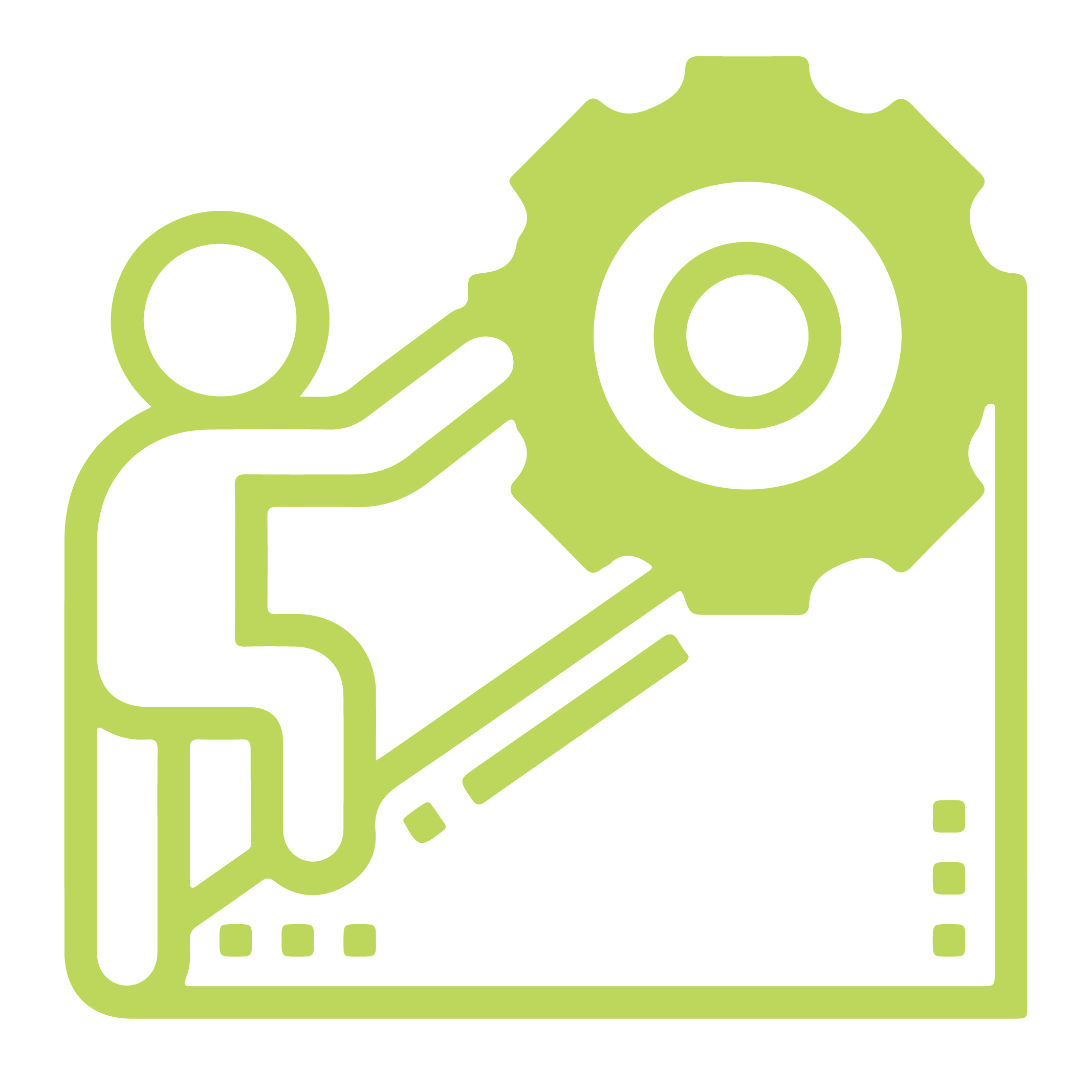 [Speaker Notes: Primjer alata koji radnicima koji rade putem platformi pomaže da preuzmu podatke o svojem ugledu i transakcijama kao dokaz radnog iskustva i vještina: GigCV https://gigcv.org/]
Izazovi za posebne skupine radnika
Rad putem digitalne platforme može pomoći u izbjegavanju diskriminacije, uznemiravanja i nepoštenog postupanja
Anonimni profil bez osjetljivih informacija

Međutim, ti se problemi i dalje događaju...
Postojeće nejednakosti i pristranosti mogu se povećati
Algoritamsko upravljanje na temelju pristranih podataka
Radnici nedovoljno prijavljuju probleme
Prikaz odgovora na rizike povezane sa sigurnošću i zdravljem na radu: primjeri inicijativa
TVORCI POLITIKA

Obvezno osiguranje od nesreće na radu za radnike koji rad putem platformi obavljaju na lokaciji
Zahtjevi u pogledu transparentnosti za platforme koje se koriste algoritamskim upravljanjem
Ograničenja radnog vremena, jamčenje sigurnosti na cesti, pravo radnika na informiranost o tehnološkim promjenama
Pozivi na javna savjetovanja
Inspekcije rada i kampanje za podizanje svijesti
Prikaz odgovora na rizike povezane sa sigurnošću i zdravljem na radu: primjeri inicijativa
PLATFORME

Pružanje zaštite u području sigurnosti i zdravlja na radu, kao što su osobna zaštitna oprema, strategije za fizičku i mentalnu sigurnost i dobrobit, pomoć u zdravstvenoj zaštiti, osiguranje od ozljeda povezanih s radom, prilagođeno osposobljavanje u području sigurnosti i zdravlja na radu 
Politike sigurnosti i zdravlja na radu za sigurnost na cestama te za sprječavanje nasilja i uznemiravanja
Obveze koje preuzima industrija i kodeksi ponašanja industrije
Prikaz odgovora na rizike povezane sa sigurnošću i zdravljem na radu: primjeri inicijativa
RADNICI KOJI RADE PUTEM PLATFORMI

Neformalne razmjene informacija o pitanjima povezanima s poslom ili inicijative za samoorganizaciju putem foruma za čavrljanje, društvenih mreža, interakcija uživo
Neformalne sigurnosne mjere i mjere opreza kako bi se zaštitili od rizika specifičnih za određeni zadatak
Prilike za suradnju, pregovaranje o radnim uvjetima, organizaciji i zastupanju
Politike i prakse
Prijedlog direktive Europske komisije za poboljšanje radnih uvjeta digitalnih radnih platformi
Pojašnjenje pravnog radnog statusa 
Transparentnost u algoritamskom upravljanju 
Bolja provedba i veća sljedivost
Bavi se temama povezanima sa sigurnošću i zdravljem na radu
Rješava nedostatke koji postoje u propisima unutar EU-a
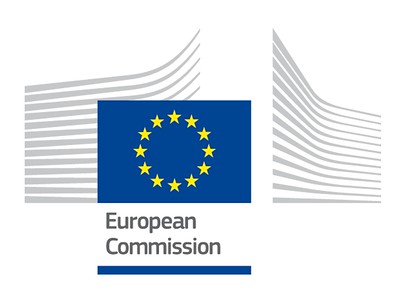 [Speaker Notes: Prijedlog objavljen 9. prosinca 2021.
Uz predloženu direktivu, objavljen je i nacrt smjernica za primjenu prava EU-a o tržišnom natjecanju na kolektivne ugovore samozaposlenih osoba bez zaposlenika.]
Primjeri nacionalnih politika
Španjolski „Zakon o dostavljačima” (2021.): 
Pravo na algoritamsku transparentnost 
Pretpostavka o nesamostalnom radnom odnosu
Bolonjska povelja (2018.): 
Zaštita sigurnosti i zdravlja na radu za rad putem platformi 
Potaknula promjene u talijanskom zakonodavstvu
Francuski zakonodavni okvir: 
Raspon prava i zaštite radnika koji rade putem platformi

Saznajte više o inicijativama: https://osha.europa.eu/en/publications/occupational-safety-and-health-digital-platform-work-lessons-regulations-policies-actions-and-initiatives
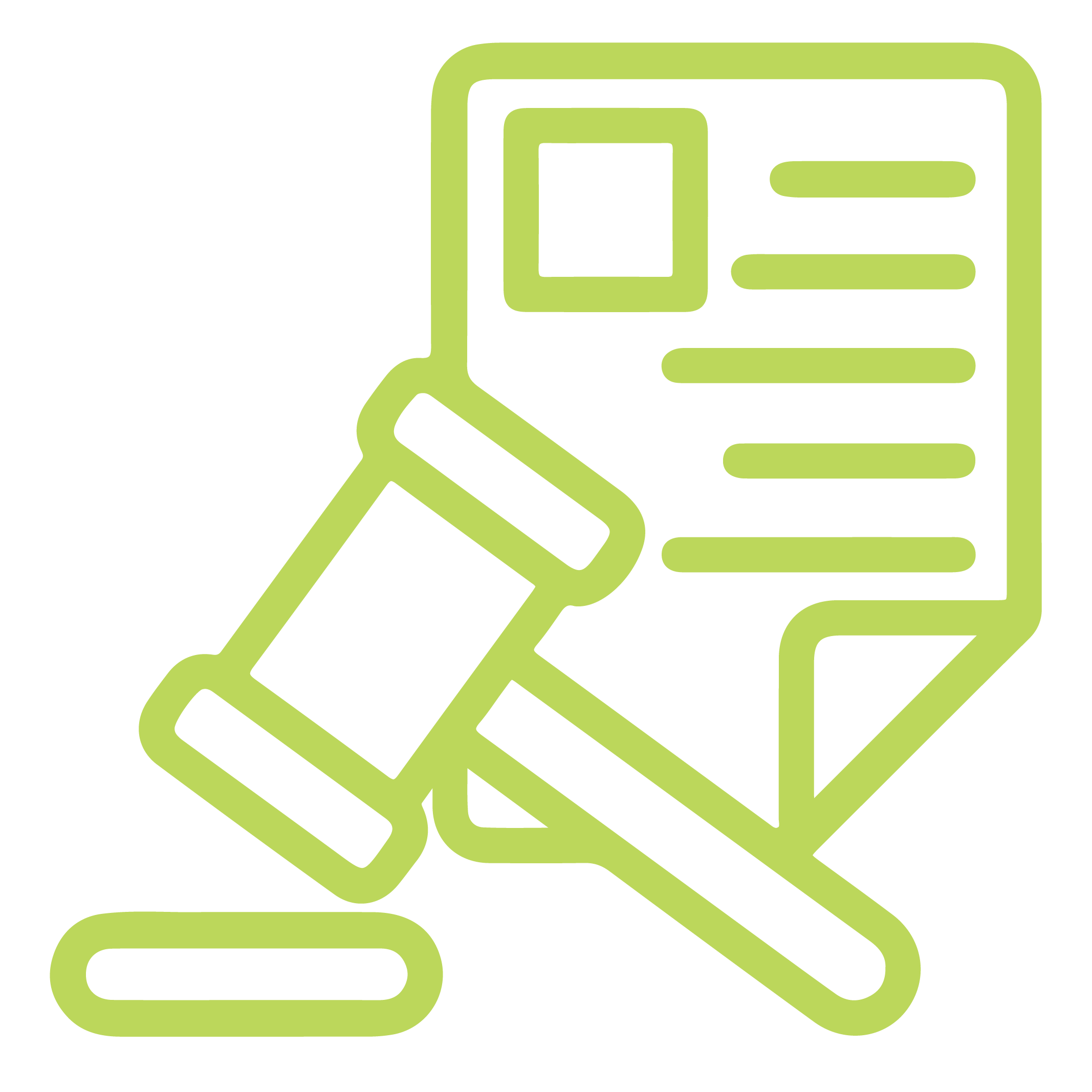 [Speaker Notes: Unatoč nesigurnosti povezanoj s radom putem digitalnih platformi koji je u nadležnosti inspektorata za rad i socijalnu sigurnost, određene aktivnosti inspektorata utvrđene su u Poljskoj, Belgiji i Španjolskoj.]
Glavne poruke o radu putem digitalnih platformi
Usmjeriti napore na razumijevanje izazova i prilika u području sigurnosti i zdravlja na radu
Uvesti mjere za smanjenje asimetričnosti informacija i neravnoteže moći između platformi i radnika
Podići razinu svijesti o prevenciji rizika u području sigurnosti i zdravlja na radu i upravljanja njima 
Povećati transparentnost kako bi se olakšao rad u području sigurnosti i zdravlja na radu
Poboljšati praćenje i provedbu propisa o sigurnosti i zdravlju na radu
Uključiti radnike koji rade putem platformi i njihove predstavnike u upravljanje sigurnošću i zdravljem na radu
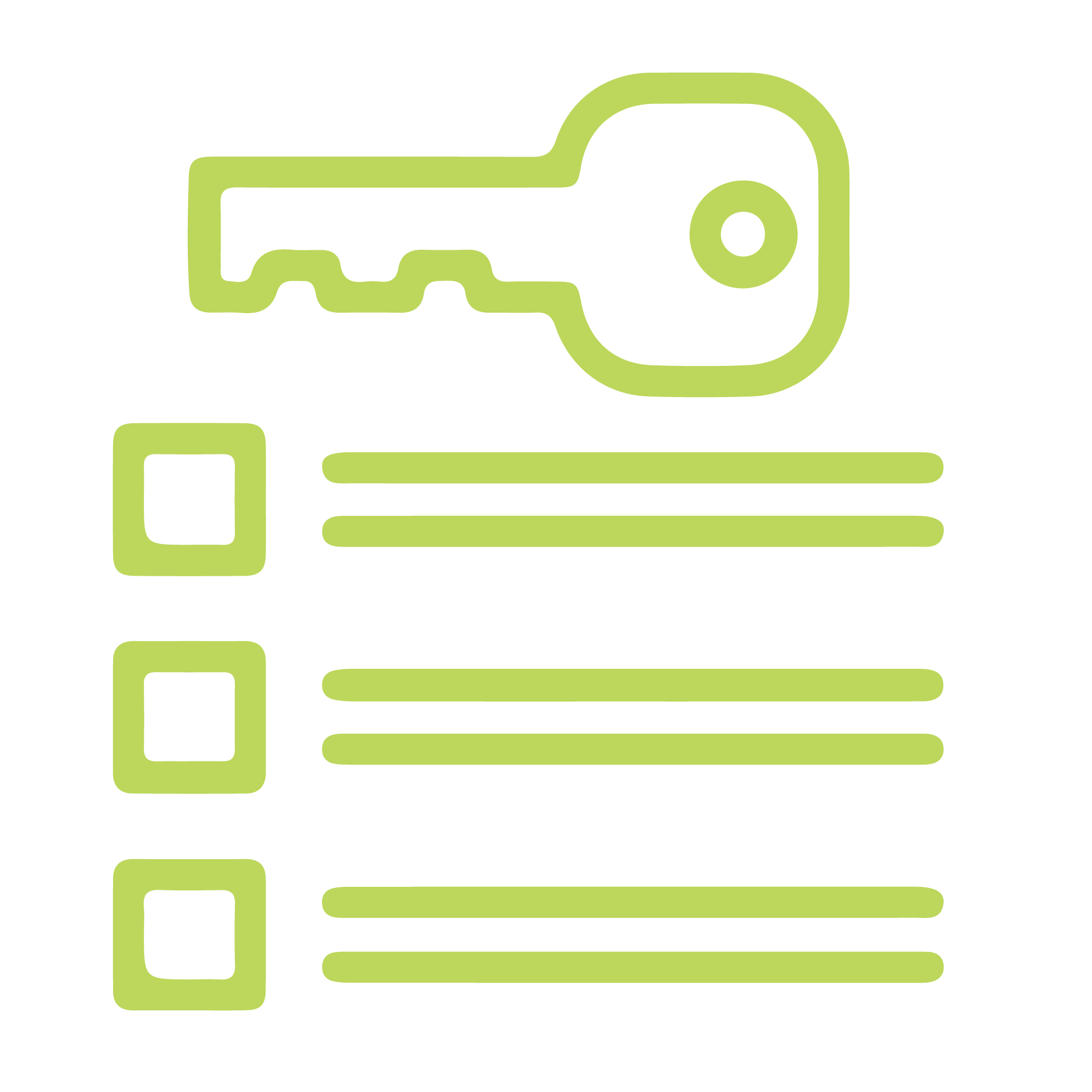 Dodatne informacije
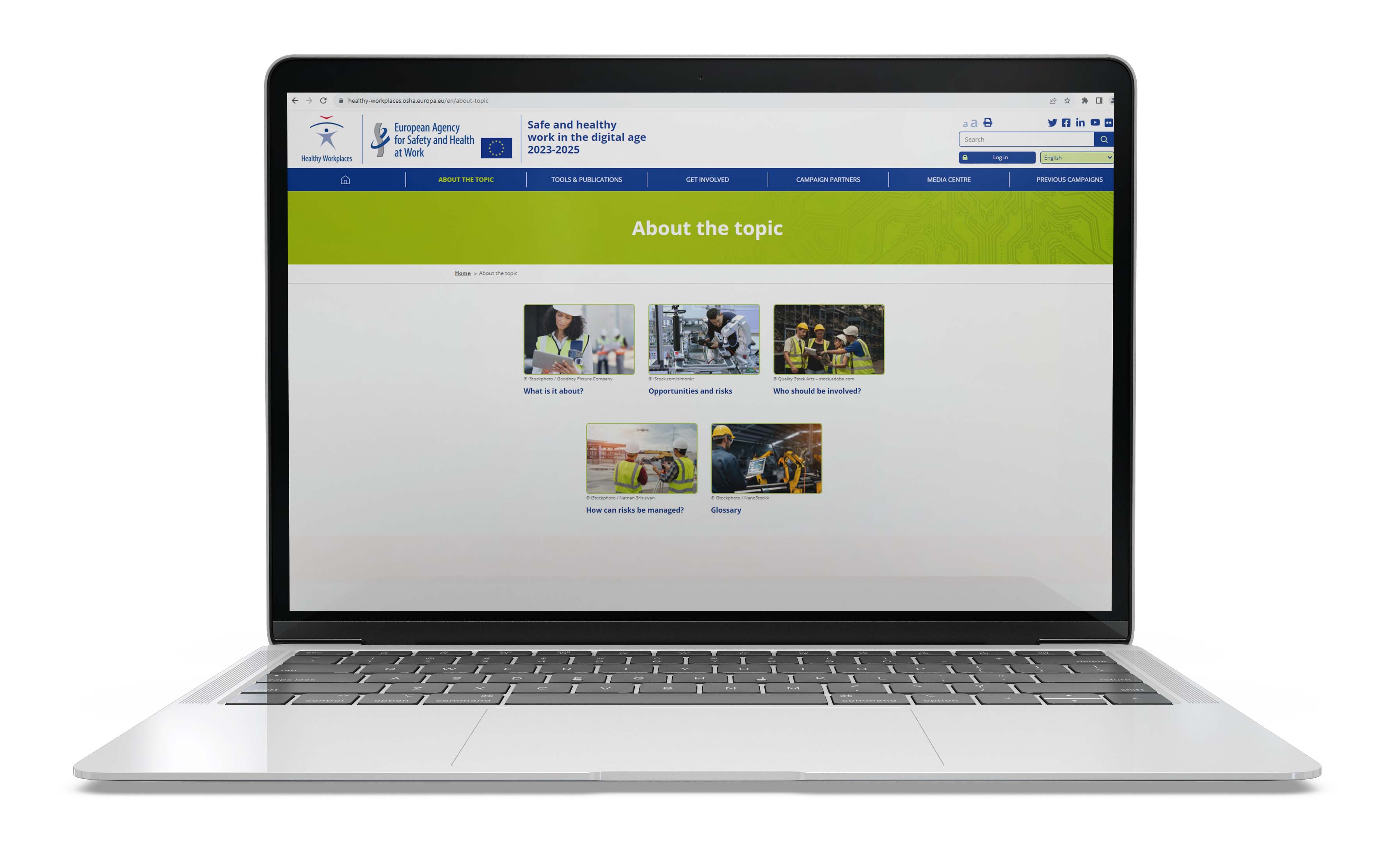 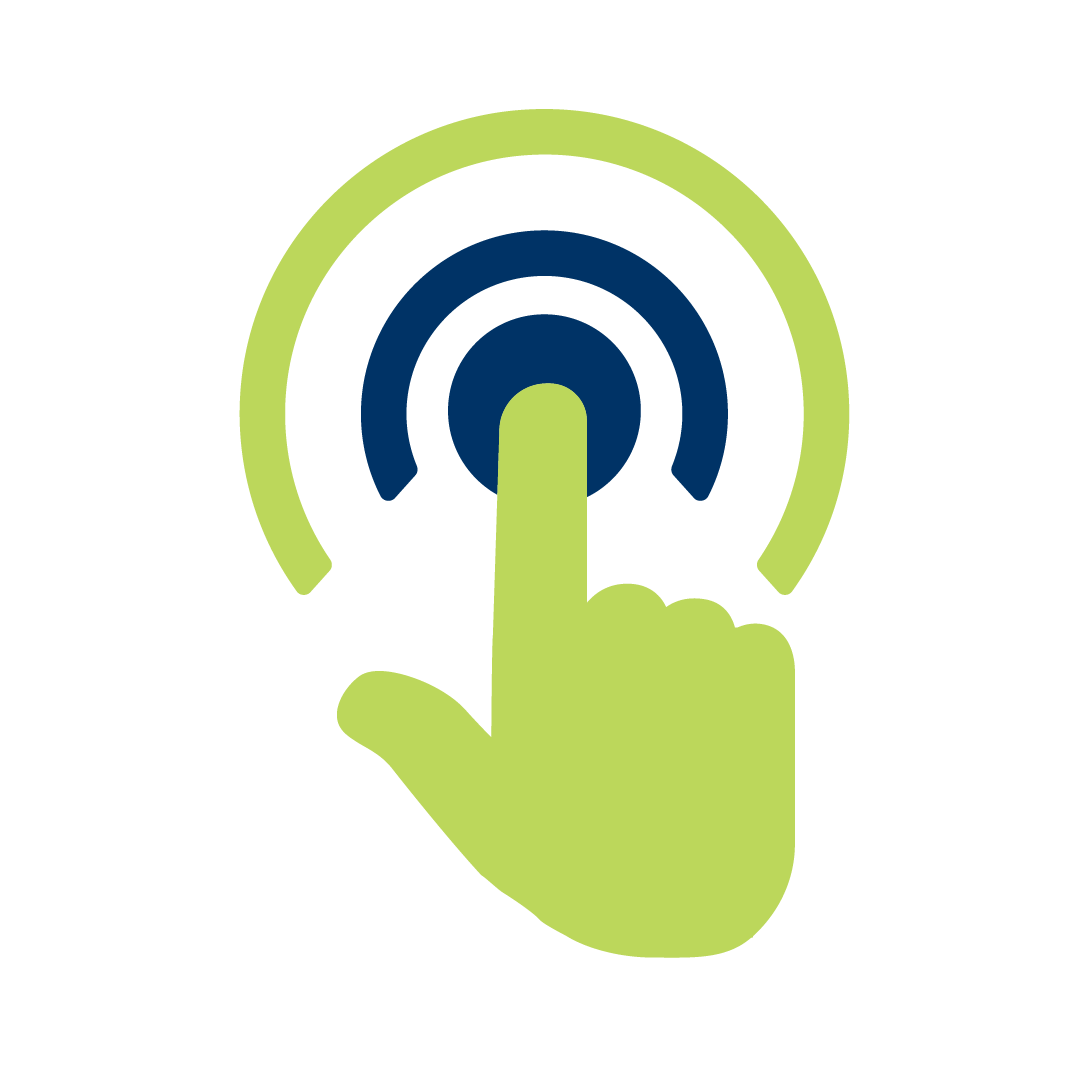 Pogledajte sve povezane sadržaje u prioritetnom području „Rad putem digitalnih platformi”: 
https://healthy-workplaces.osha.europa.eu/en/about-topic/priority-area/digital-platform-work

Pročitajte sve publikacije o toj temi: 
https://osha.europa.eu/en/publications-priority-area/digital-labour-platforms
Ni Europska agencija ni osobe koje djeluju u njezino ime nisu odgovorne za način upotrebe navedenih informacija.

© Europska agencija za sigurnost i zdravlje na radu, 2024
Umnožavanje je dopušteno pod uvjetom da se navede izvor.
Za svaku uporabu ili reprodukciju fotografija ili drugog materijala koji nije zaštićen autorskim pravom EU-OSHA-e potrebno je zatražiti dopuštenje izravno od nositeljâ autorskih prava.